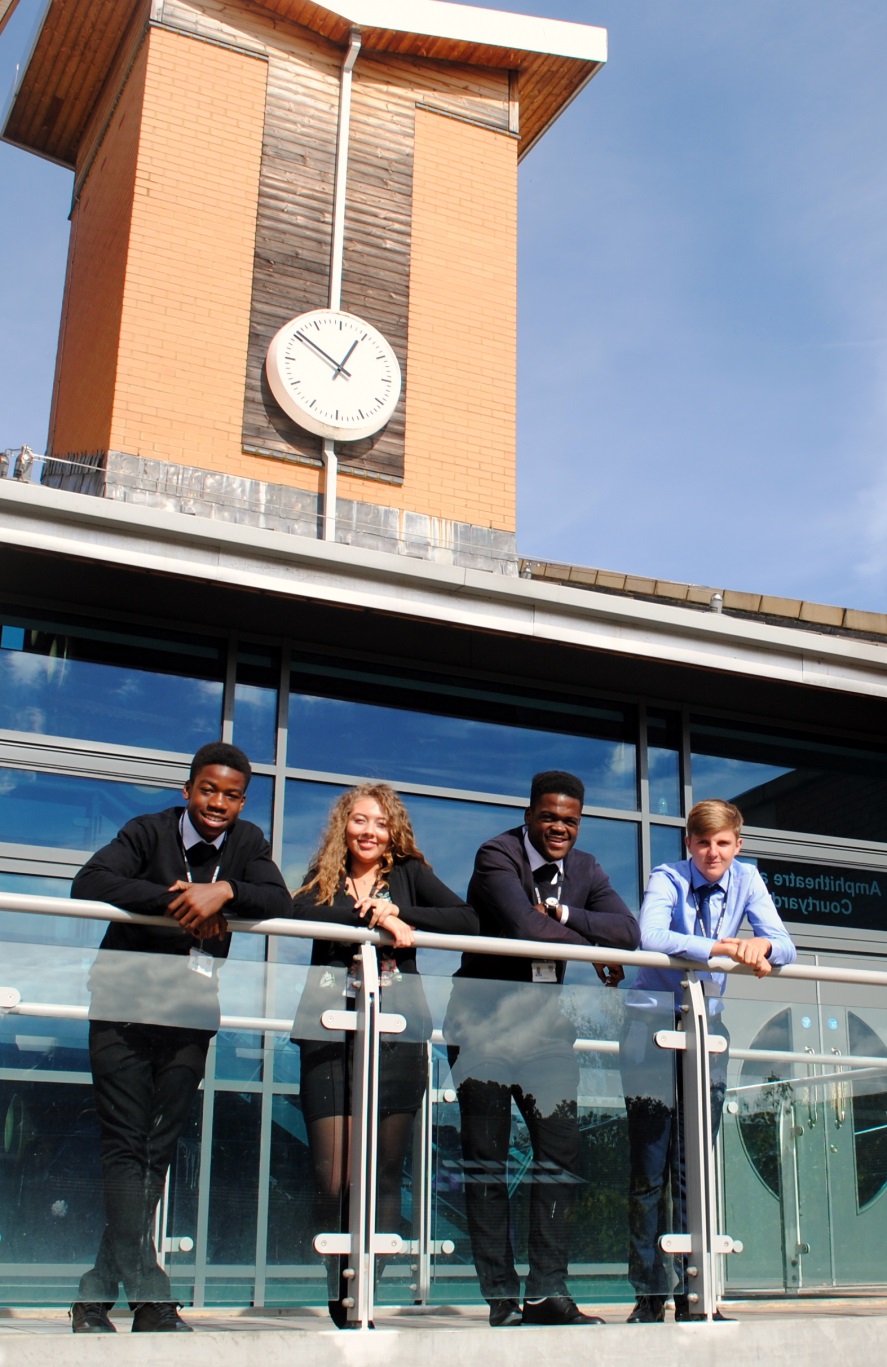 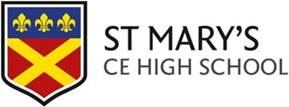 St Mary’s Sixth Form & Leadership Centre
A LevelMathematicsEdexcel 9MA0
‘Everyone is equal, everyone deserves the best’
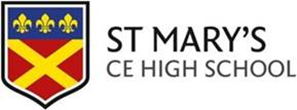 Subject Pre-requisites
Having an interest in mathematics is important for success
There are a wealth of excellent quality maths content creators on youtube such as:
3blue1brown
Standupmaths
Numberphile
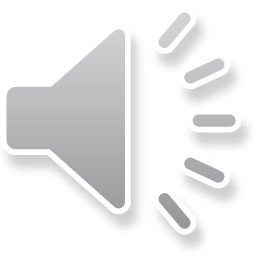 Course Breakdown
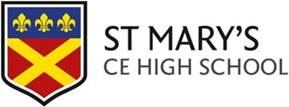 The Pearson Edexcel Level 3 Advanced Subsidiary GCE in Mathematics consists of two externally-examined papers. Students must complete all assessment in May/June in any single year.
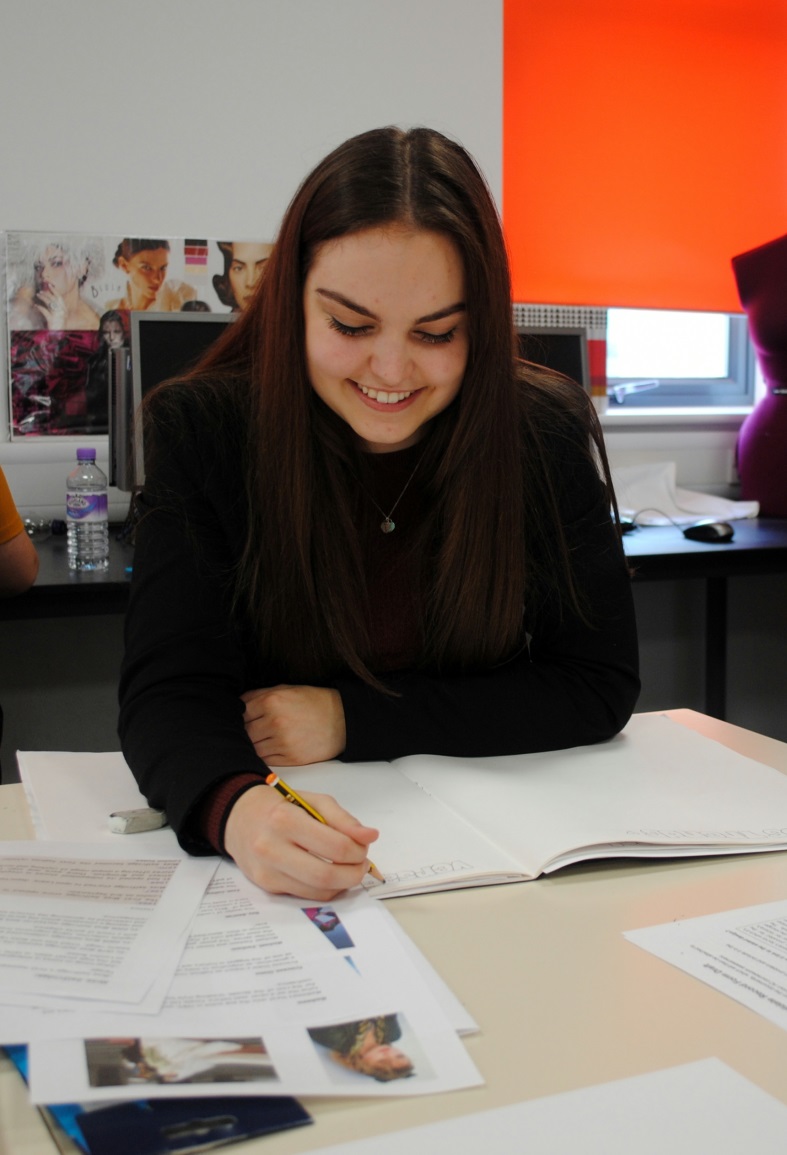 : Textbook
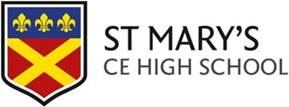 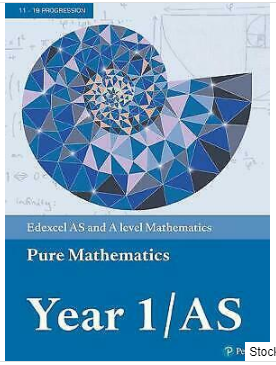 [Speaker Notes: All students joining the sixth form are entitled to a number of items that will support their learning.]
You will have a formula booklet
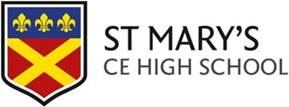 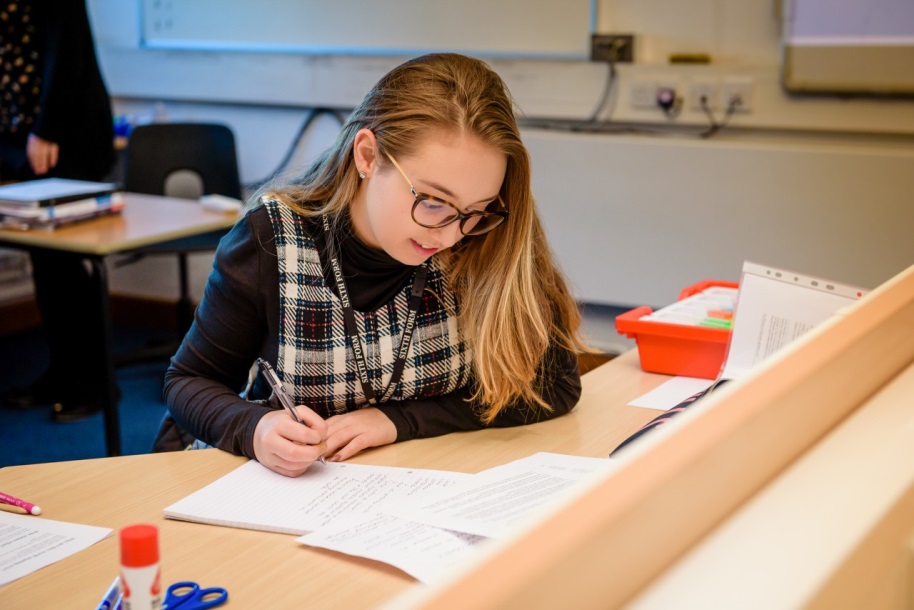 Mode of Study
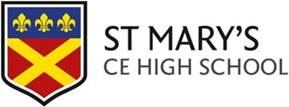 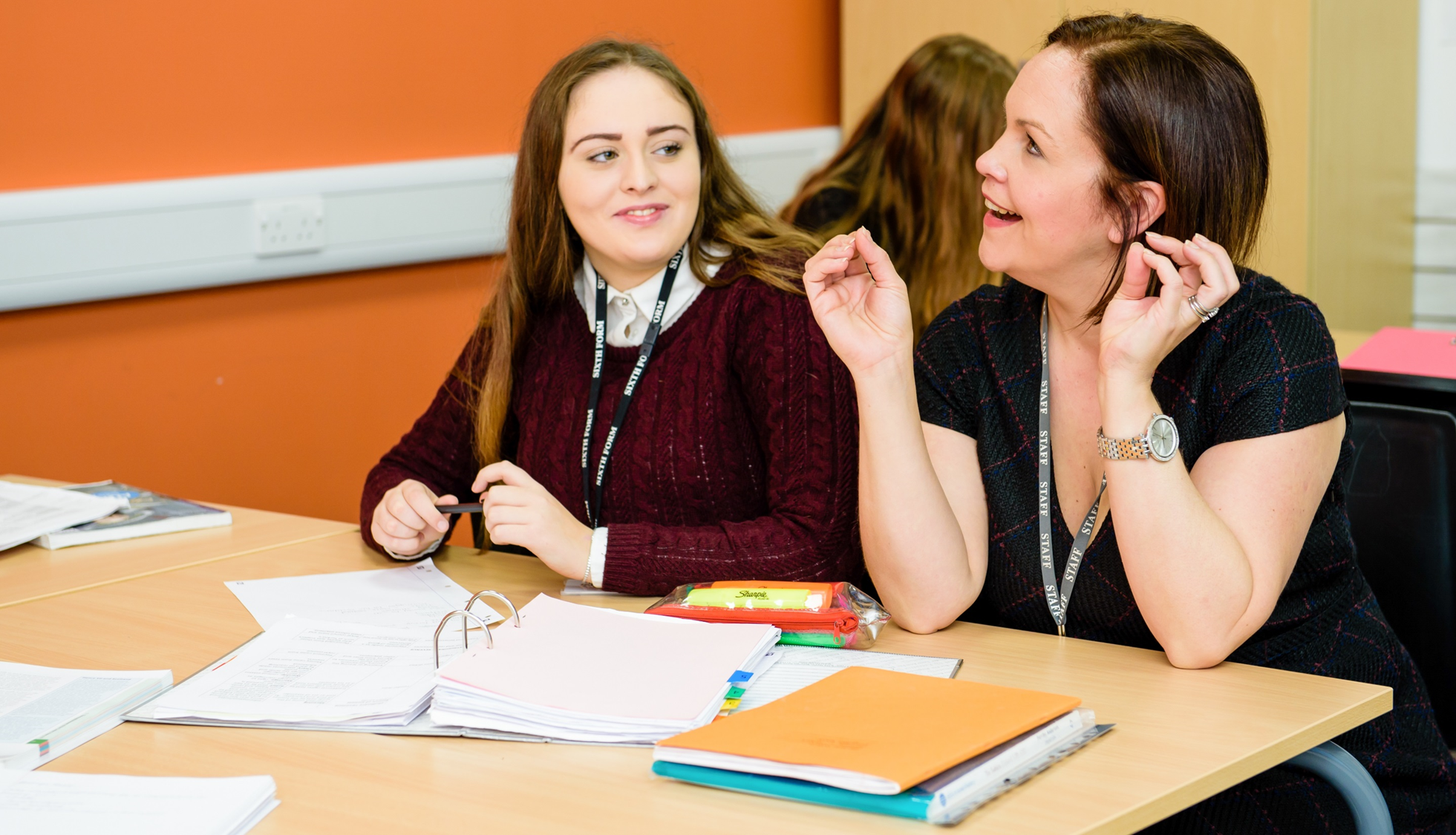 A level maths will require large amounts of independent study
We do research related to the course of eg. Pascal triangles
We encourage group studies alongside individual effort
We have drop-in sessions to support learning
You will be given weekly tasks
We pose challenges outside of the daily lessons
Students will have access to online resources from Hegarty and AMSP 
Homework is set weekly
You are expected to work ahead
Mode of Assessment
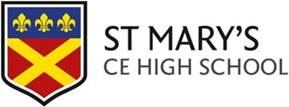 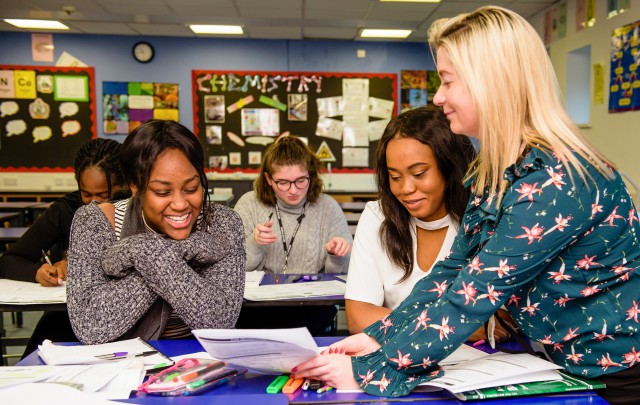 Mode of Assessment part 2
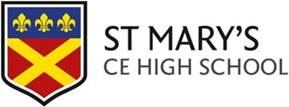 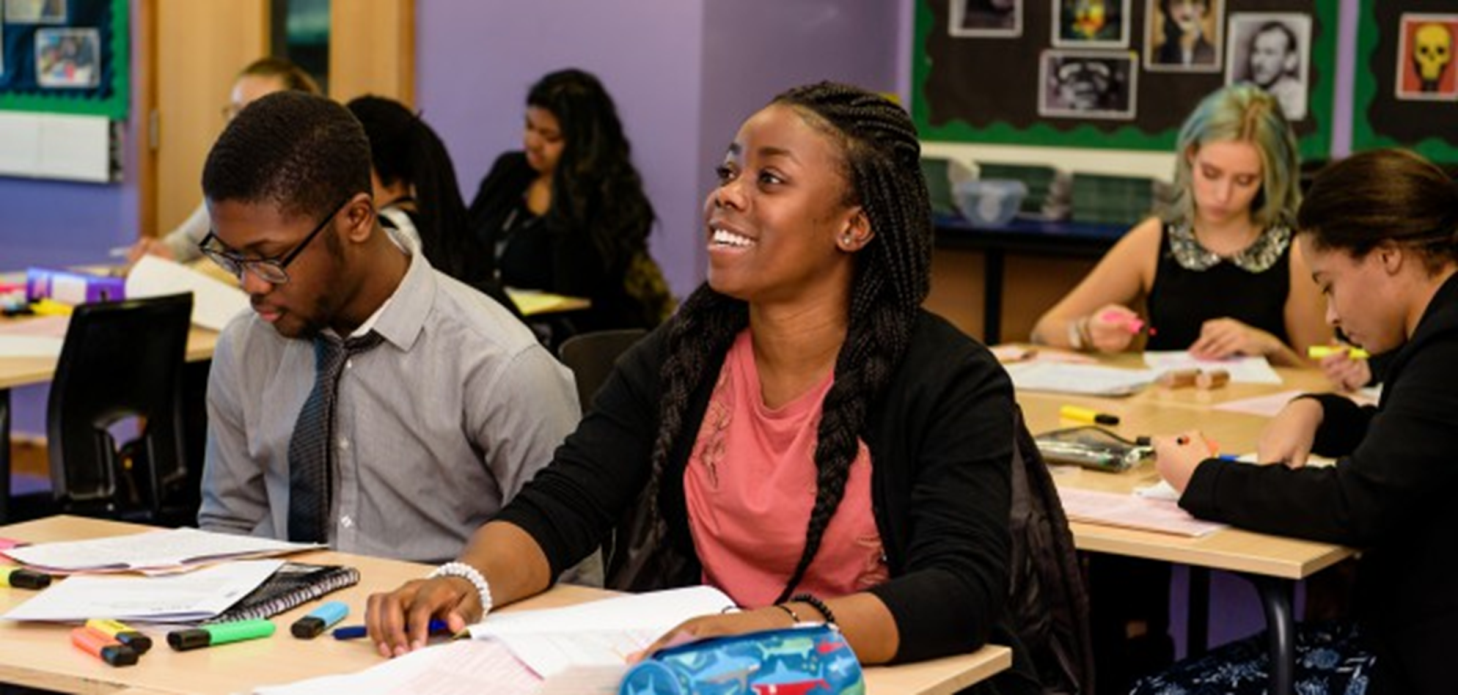 Post 18 Links
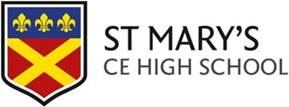 With no bias or particular preference, this links shows some Mathematics related courses you could pursue at university
https://search.qmul.ac.uk/s/search.html?collection=queenmary-coursefinder-undergraduate-meta&query=mathematics
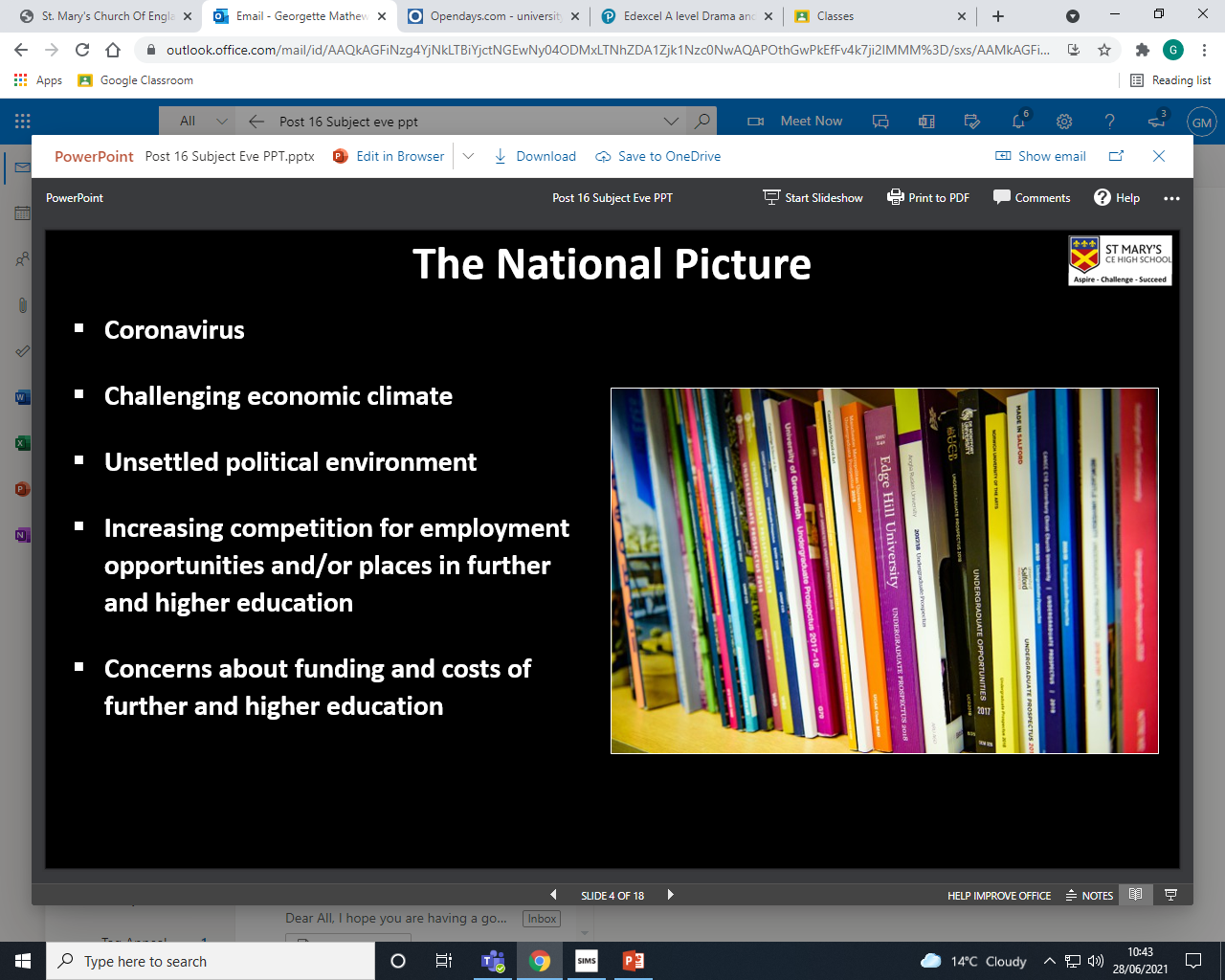 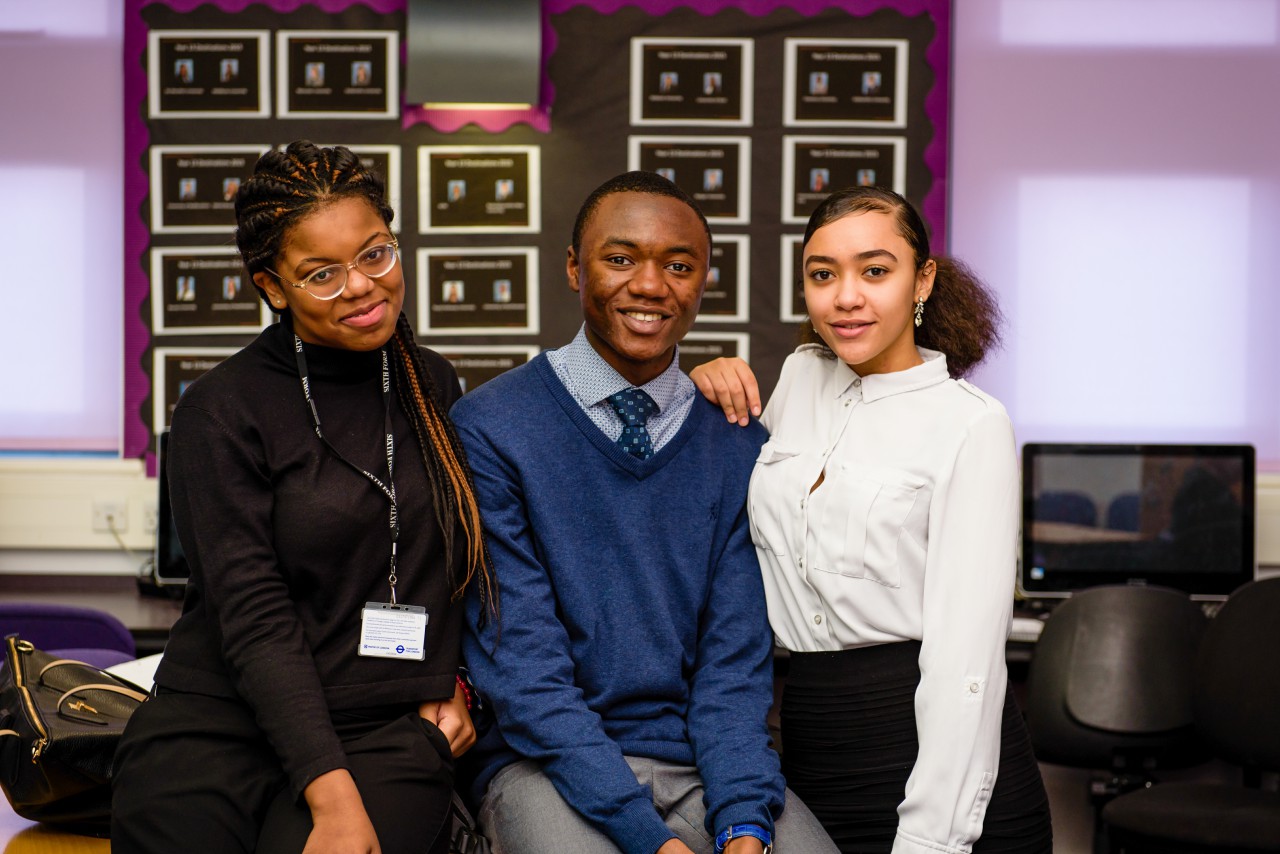 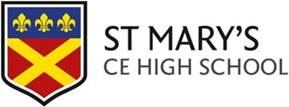 Follow us on @SMHSixth
‘Everyone is equal, everyone deserves the best’